Organic Waste & Edible Food Capacity Planning
February 22, 2024
Robert Sedita
Capacity Planning
Edible Food Capacity Assessment Survey
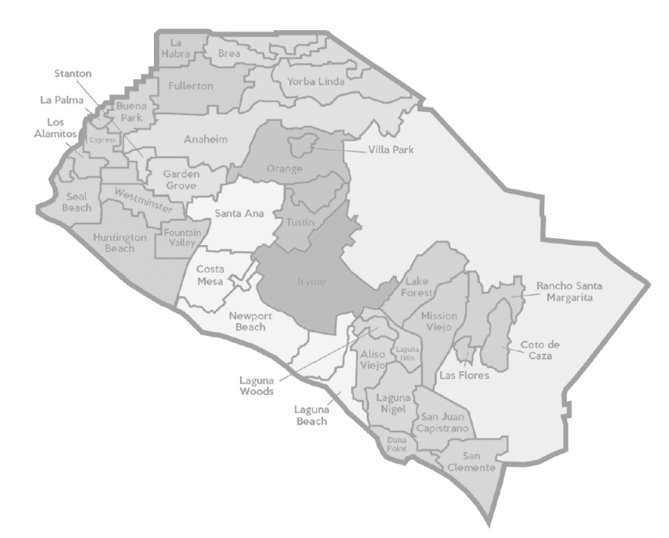 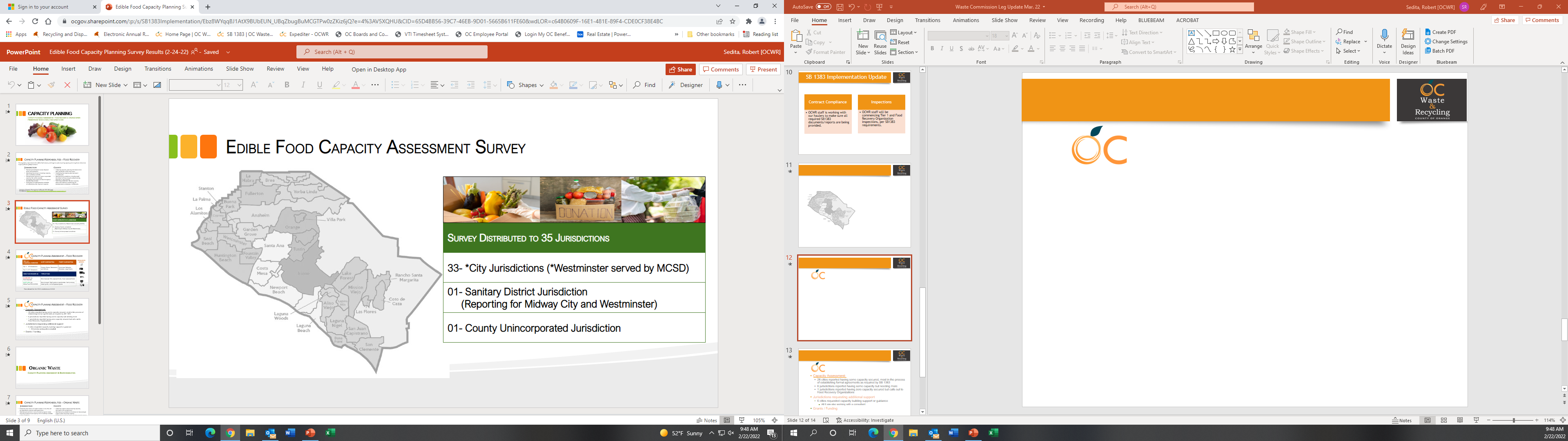 Edible Food Capacity Planning
Edible Food Capacity Planning
* Total Amounts Based Off 34 of 35 Jurisdictions
Edible Food Capacity Planning
Capacity Planning Assessment – Food Recovery
Capacity Assessment
28 jurisdictions reported having capacity secured.
6 jurisdictions reported having capacity but needing more.
1 jurisdiction reported not having capacity secured.

Jurisdictions requesting additional support 
6 cities requested capacity building support or guidance.
All 6 are working with a consultant. 

Grant Funding/Support
OCWR is assessing various ways to potentially provide assistance.
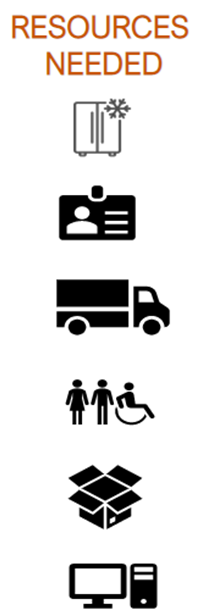 Edible Food Capacity Planning
Capacity Planning Assessment – Food Recovery
Organizations
Second Harvest
Abound Food Care
Food Finders
Helping Hands
Waste Not OC
Community Action Partners
Various Churches
Abrazar
Laguna Food Pantry
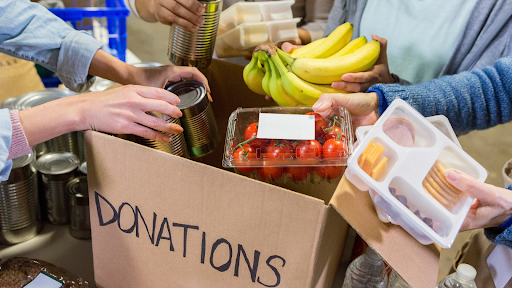 Organic Waste Capacity Planning
Organic Waste Capacity Planning
Organic Waste Capacity Planning
Organic Waste Facilities
CRR (Perris, SJC, Stanton, AZ)
Agromin Oceanside, Ontario)
Recology Organics (Lamont)
CVT Regional Material Recovery
EDCO (Signal Hill)
Madison Materials
WM (Orange, Sun Valley)
Tierra Verde
WARE (Puente Hills)
Rainbow 
Anaergia Bio Energy (Rialto)
Progressive Organics (Long Beach)
BP John Recycling (Murrieta)
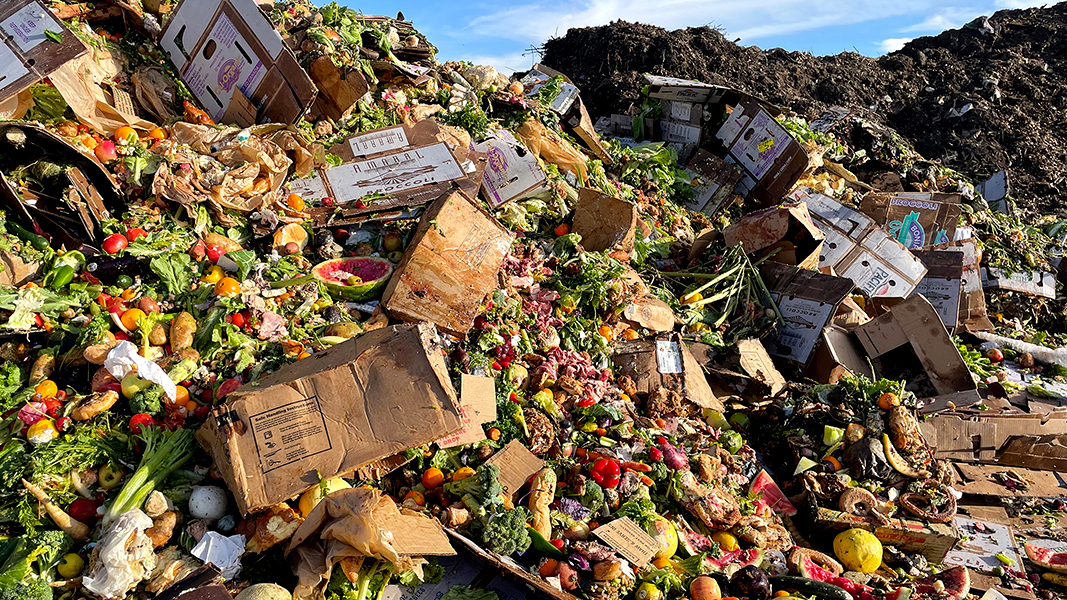 Capacity Planning
Capacity Planning Next Steps
Future of Organic Waste in Orange County
Greeneries Established
Bee Canyon Greenery
Capistrano Greenery
Valencia Greenery
Implementation to Management
WISE Agreement 
Program growth with sustainable compliance   
Expand infrastructure planning
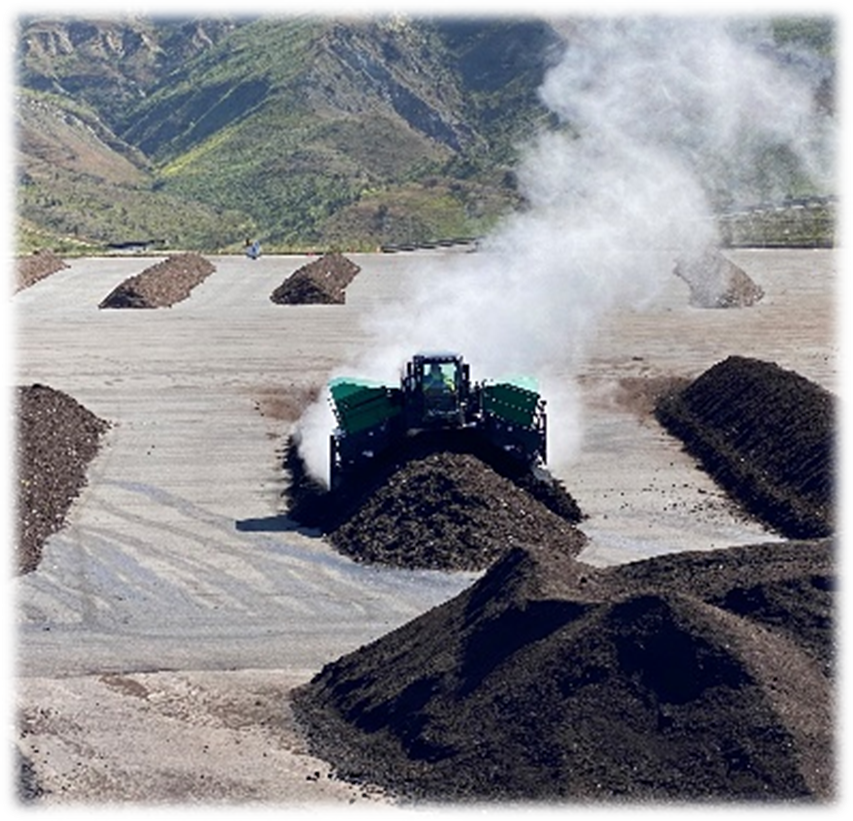 Steam from turning the green waste
Future of Organic Waste Phase IOpen Windrow Composting
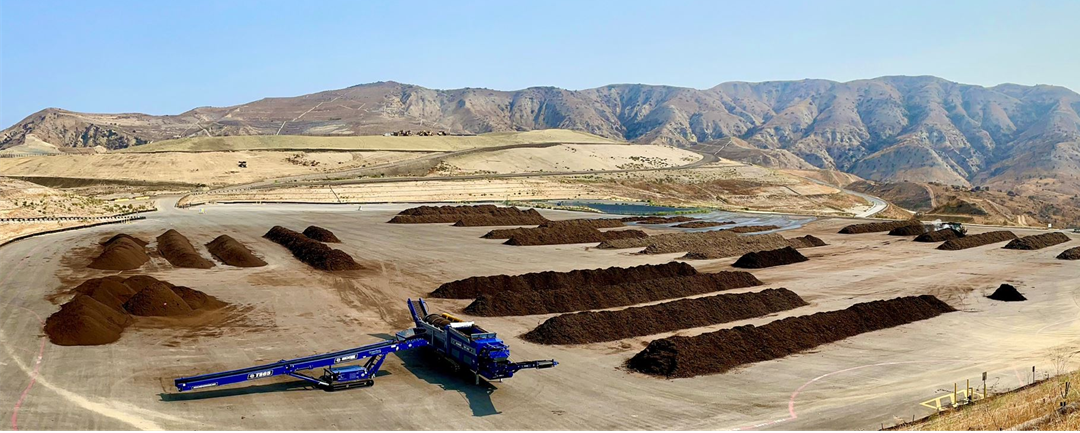 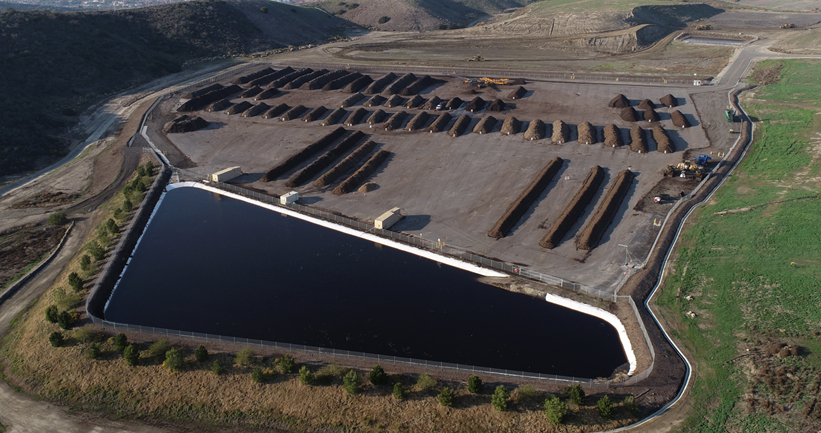 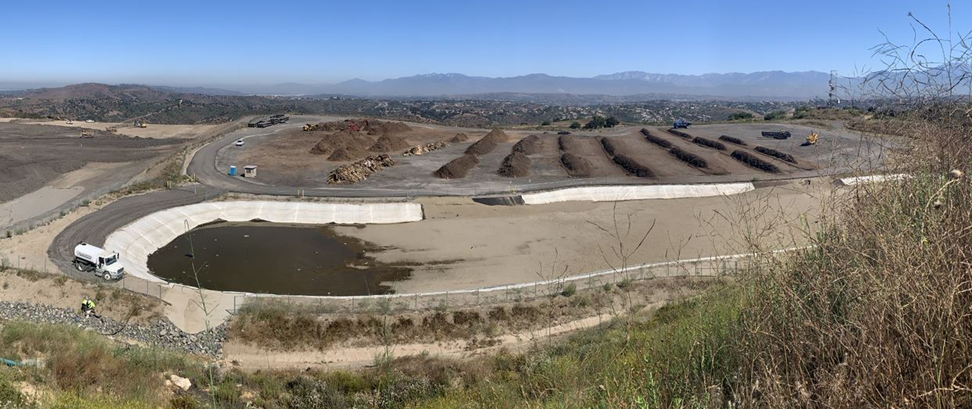 Future of Organic Waste Phase IBCovered Aerated Static Piles (CASP)
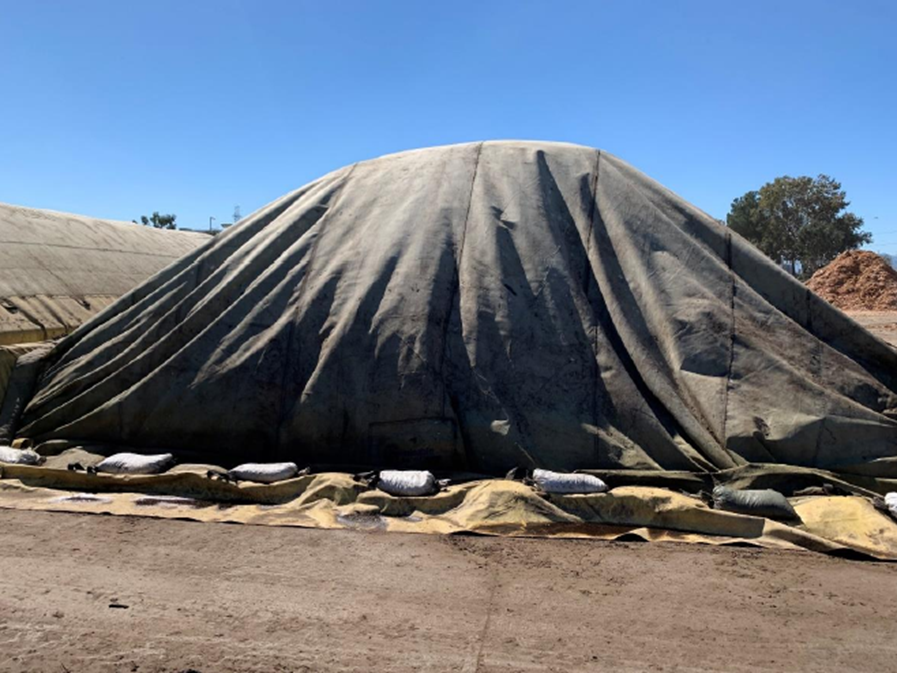 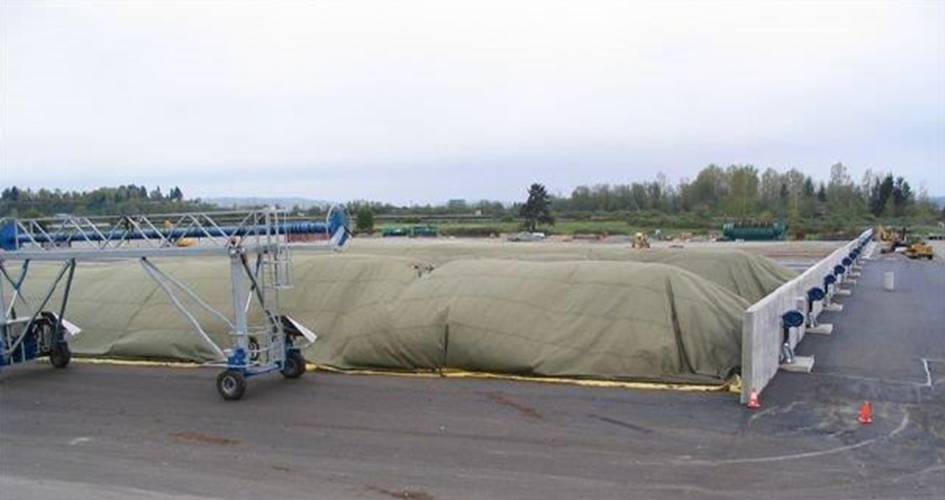 Future of Organic Waste Phase 2Co-Digestion
Co-Digestion (Food Waste)
Use of existing capacity in Waste Water Treatment Plant (WWTP) (OC Sanitation District)
SSO processed to remove contamination, homogenize, direct inject into AD (OCWR Operations)
Benefits of increased digester efficiency
Biogas production increase & Biosolids destruction
Requires SSO (commercial program)
Requires volume (WDA)
Bridging Solid Waste and Wastewater Industries
Use of Conversion technology
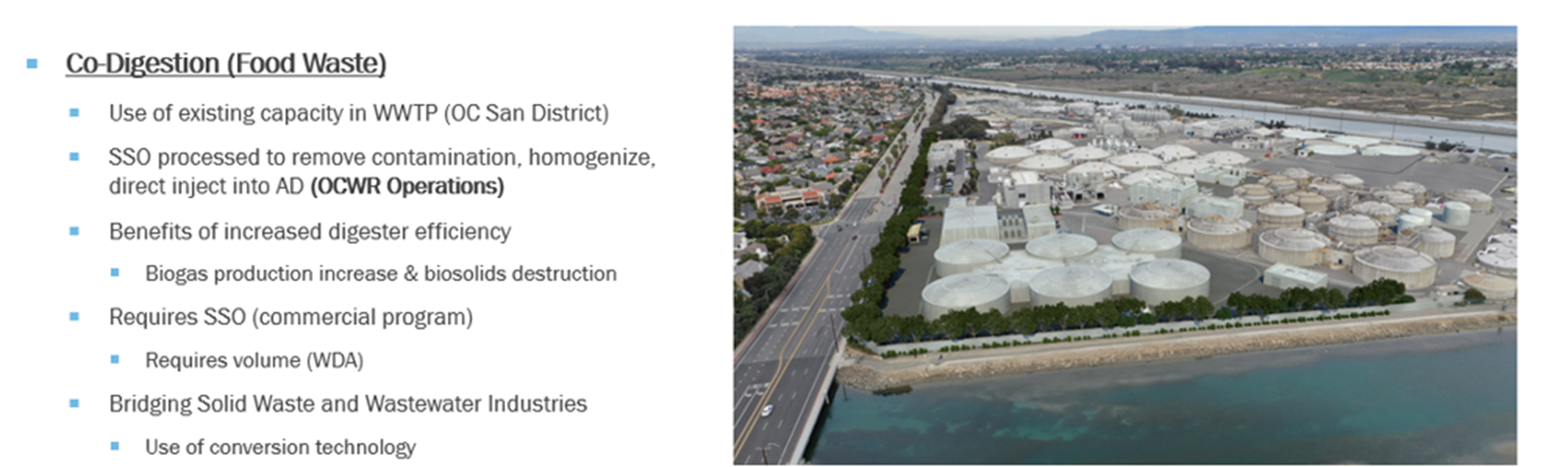 Future of Organic Waste Phase 3Anaerobic Digestion
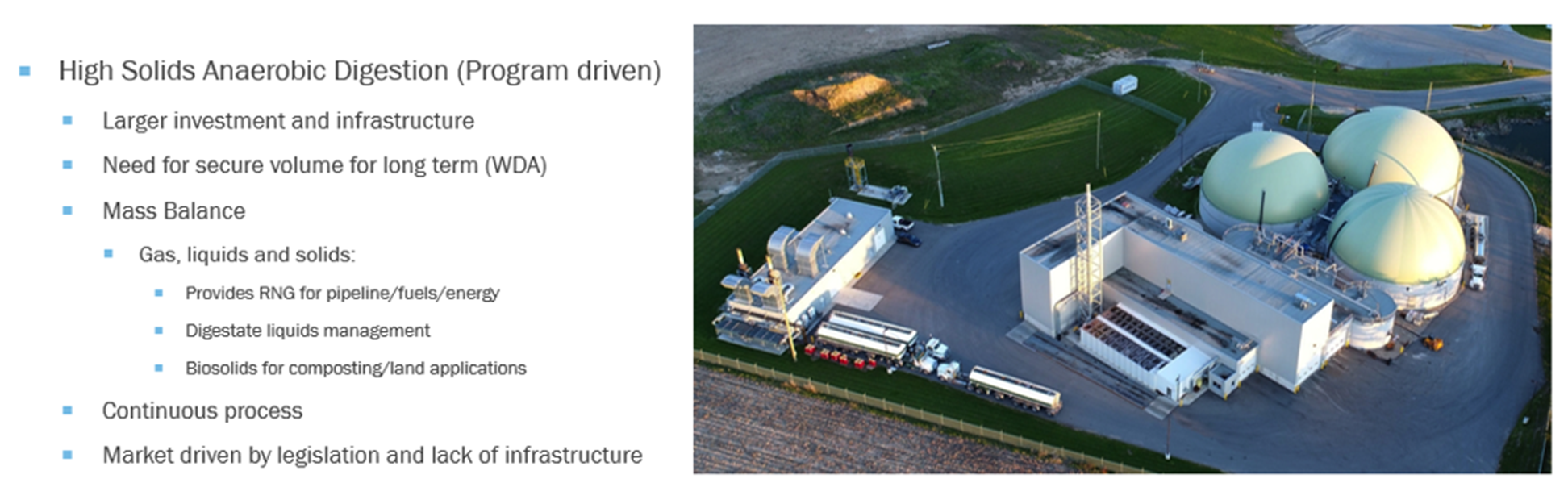 High Solids Anaerobic Digestion
Larger investment and infrastructure
Need for secure volume for long term (WDA)
Mass Balance
Gas, liquids and solids:
Provides RNG for pipeline/fuels/energy
Digestate liquids management
Biosolids for composting/land applications
Continuous process
Market driven by legislation and lack of infrastructure
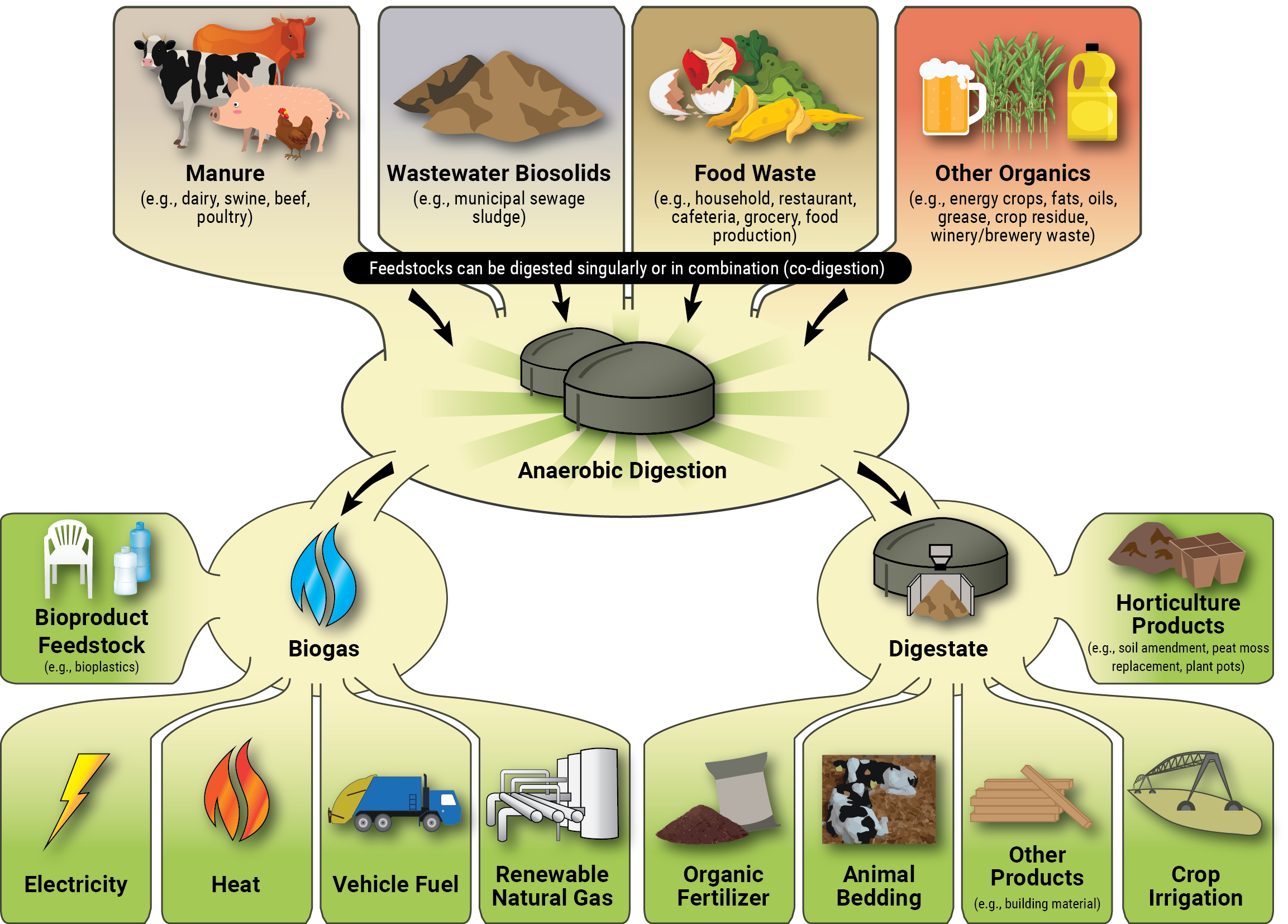 Program Hurdles
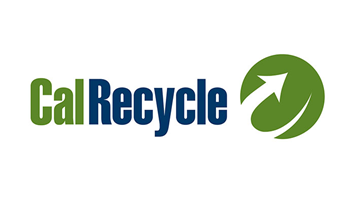 Title 14 CCR, Compostable Materials Regulations
Conditional Use Permit/CEQA
CARB In-Use Off-Road Diesel-Fueled Fleets Regulations
SCAQMD Composting Rules, Rule 1133, 1133.1, 1133.2, 1133.3
State Water Board/Regional Water Quality Control Board
Construction General Permit
Industrial General Permit
Municipal Separate Storm Sewer System (MS4)
General Composting Order
Orange County Fire Authority Composting, Mulch and Organic Processing Guidelines
CalRecycle SB 901 Recycling and Disposal Reporting System (RDRS)
US Fish and Wildlife Service
Federal Endangered Species Act
Federal Migratory Bird Treaty Act
Section 10A, 404
CDFW Fish and Game Code
CDFA Food and Agricultural Code
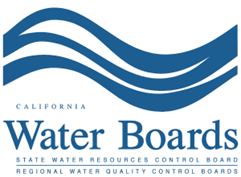 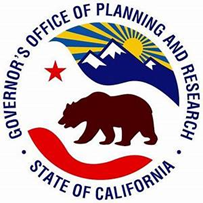 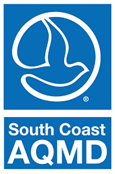 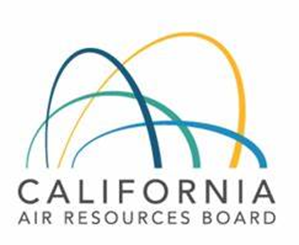 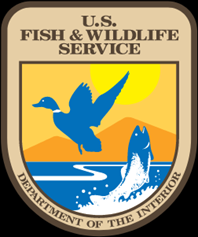 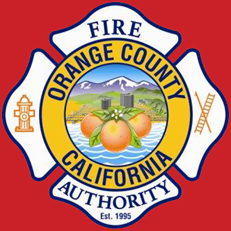 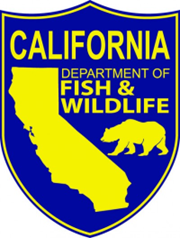 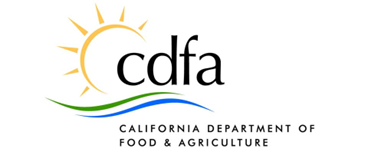 Future Needs
Organic Processing Facilities as Essential Public Facilities
Critical to meet the statewide organic diversion goals
Reduce the need to obtain emission reduction credits which are scarce and expensive
Permit Processing Coordination
Increase collaboration amongst permitting agencies
Reduce permitting timeframes
Support Local Market Development
CalRecycle and agencies can’t do it alone
Increase coordination amongst state and local agencies to promote organic product utilization
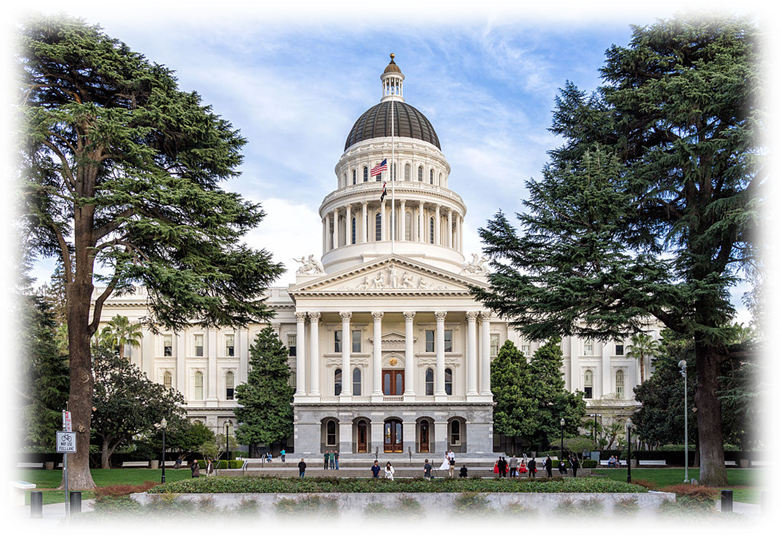 Questions?

Robert.Sedita@ocwr.ocgov.com